June 2018
Ballot Resolution Committee (BRC)June 20, 2018 teleconference Agenda
Date: 2018-06-20
Authors:
Notice: This document has been prepared to assist IEEE 802.19. It is offered as a basis for discussion and is not binding on the contributing individual(s) or organization(s). The material in this document is subject to change in form and content after further study. The contributor(s) reserve(s) the right to add, amend or withdraw material contained herein.
Naotaka Sato, Sony Corporation
Slide 1
June 2018
Meeting information
Time & Date: 2am EDT,  Wednesday, June 20, 2018
Join the meeting: https://join.me/ieeesawg802.19 On a computer, use any browser. Nothing to download. On a phone or tablet, launch the join.me app and enter meeting code:ieeesawg802.19 Join the audio conference: Dial a phone number and enter access code, or connect via internet. By phone: United States - Los Angeles, CA   +1.213.226.1066 United States - Washington, DC   +1.202.602.1295 Canada - Ottawa   +1.613.699.9318 Germany - Berlin   +49.30.2240.3071 Japan - Tokyo   +81.3.4579.5983 Korea, Republic of - South Korea   +82.26.022.2310 Sweden - Stockholm   +46.8.4030.8819 Sweden - Stockholm   +46.8.4030.9107 Access Code   543-324-473# Other international numbers available By computer via internet: Join the meeting, click the phone icon and select 'Call via internet'. A small download might be required. Start time by time zones
Slide 2
Naotaka Sato, Sony Corporation
June 2018
Meeting protocol
Please announce your affiliation when you first address the group during a meeting slot
Slide 3
Naotaka Sato, Sony Corporation
June 2018
Agenda for June 20
Meeting called to order
Call for submissions, discussions and approval of agenda
IEEE IPR statement
Results of recirculation sponsor ballot
Comments resolution
Discussion Timeline
Motions
AOB
Adjourn
Slide 4
Naotaka Sato, Sony Corporation
June 2018
Call for submissions, discussions and approval of agenda
Submissions
19-18/0045r1: 1st recirculation comment resolutions (C. Sun)

Approve the agenda of the BRC June 20, 2018 teleconference, document 19-18/0043r1

Approved by unanimous consent
Slide 5
Naotaka Sato, Sony Corporation
June 2018
Patent Policy
http://standards.ieee.org/about/sasb/patcom/materials.html
Slide 6
Naotaka Sato, Sony Corporation
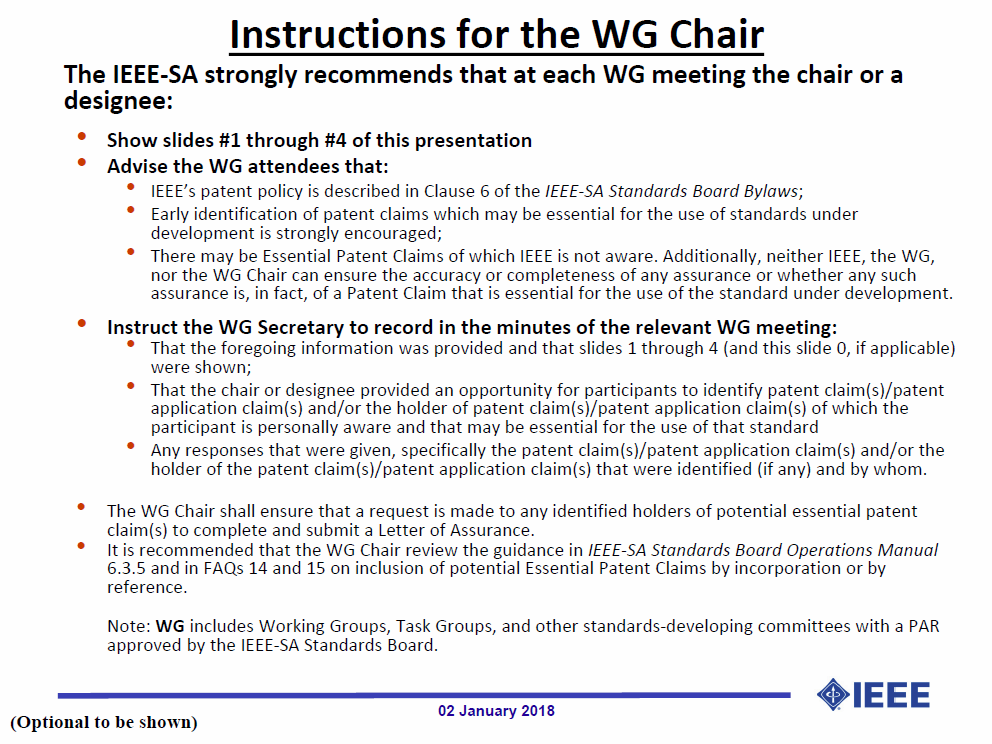 June 2018
Slide 7
Naotaka Sato, Sony Corporation
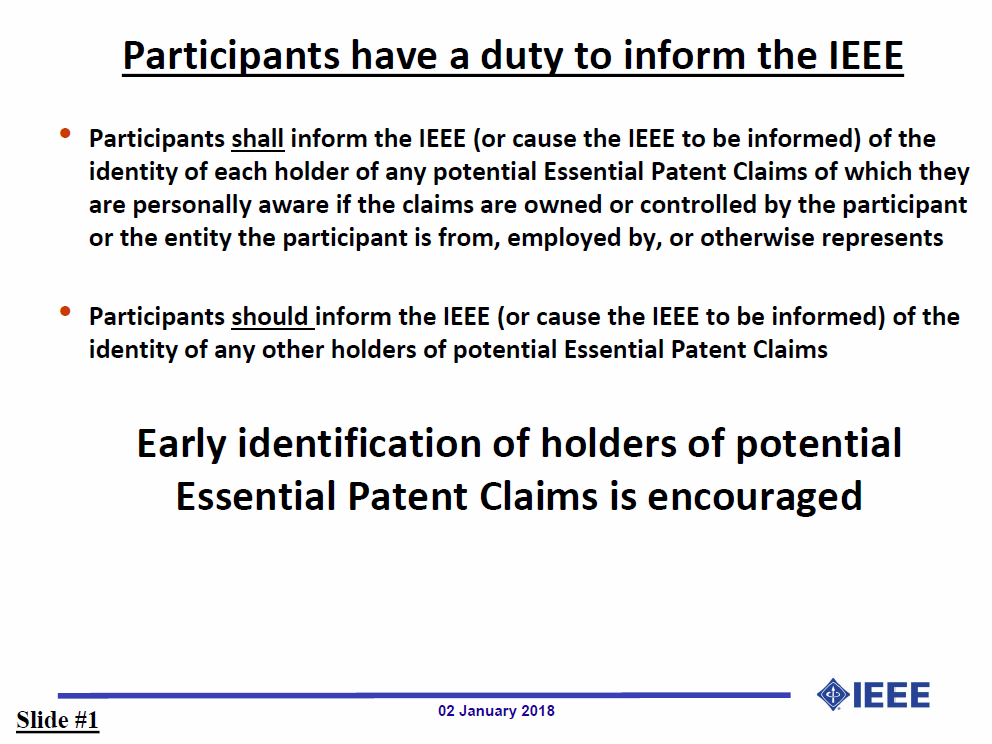 June 2018
Slide 8
Naotaka Sato, Sony Corporation
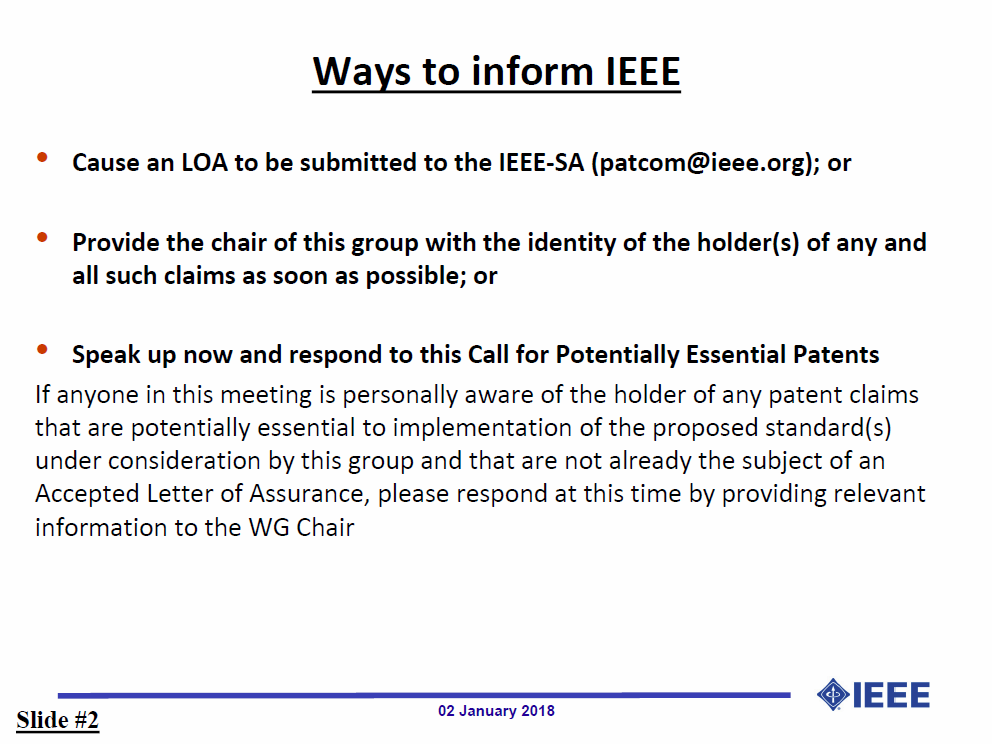 June 2018
Slide 9
Naotaka Sato, Sony Corporation
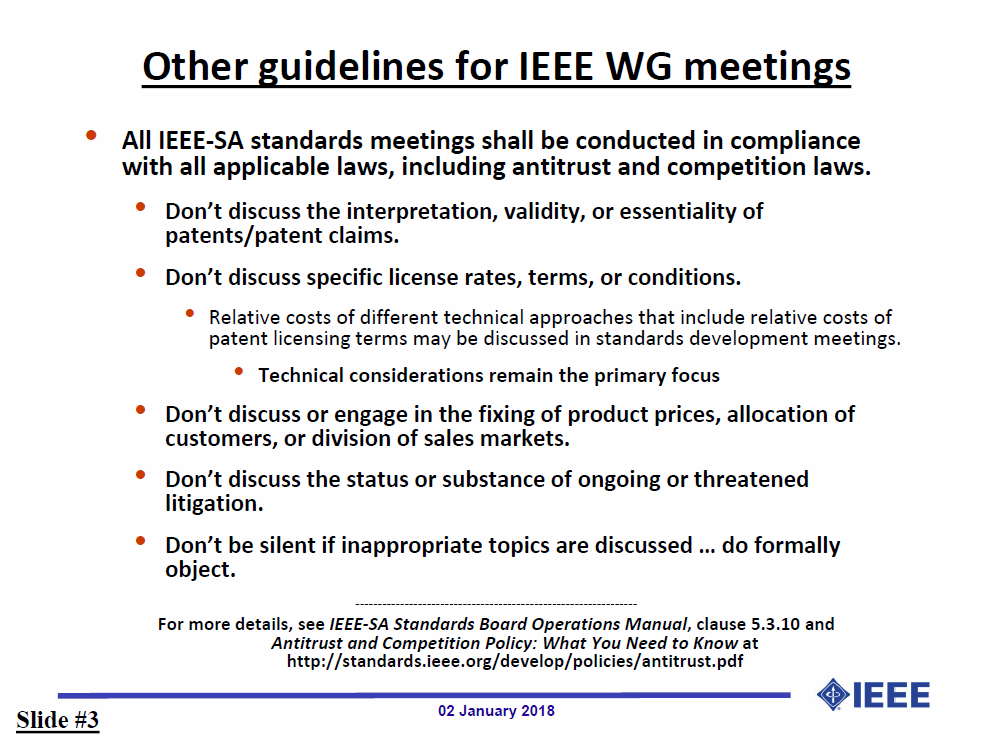 June 2018
Slide 10
Naotaka Sato, Sony Corporation
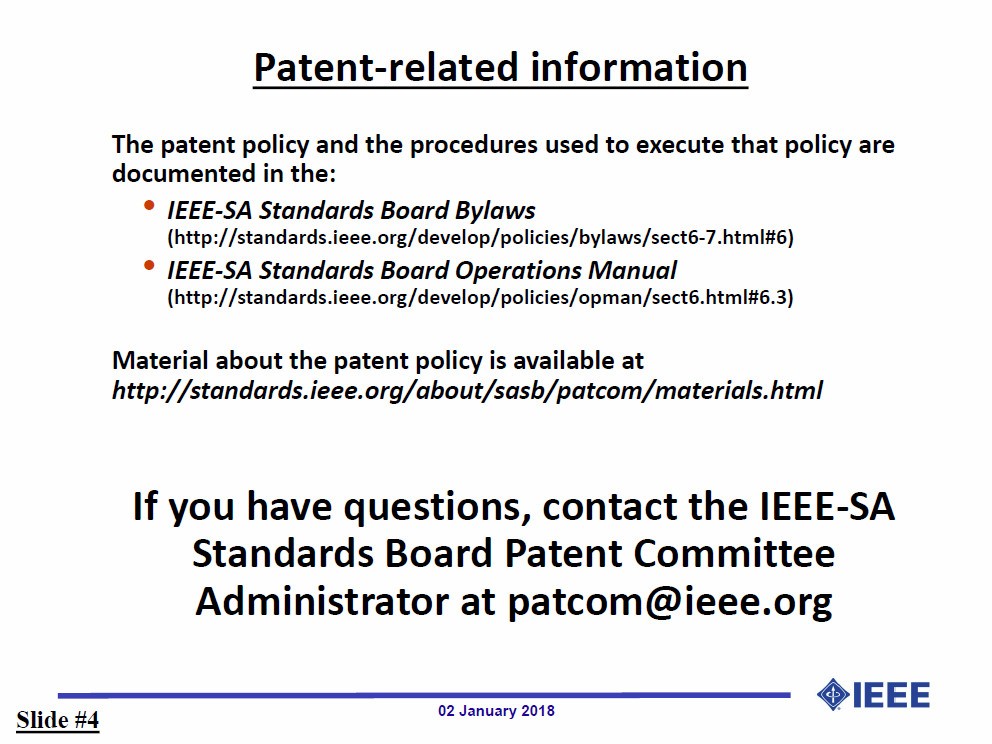 June 2018
Slide 11
Naotaka Sato, Sony Corporation
May 2018
Results of recirculation sponsor ballot
IEEE P802.19.1-2018 D3.0 recirculation Sponsor Ballot
Response rate: 87%
Approval rate: 96%
Abstain rate: 4%

Total 2 comments were received
General: 0, Editorial: 1, Technical: 1
Slide 12
Naotaka Sato, Sony Corporation
June 2018
Comments resolution
19-18/0045r1: 1st recirculation comment resolutions (C. Sun)
Slide 13
Naotaka Sato, Sony Corporation
June 2018
Timeline Discussion (1/2)
Proposed timeline #1
May 16: First BRC teleconference
May 30: Second BRC teleconference
Jun. 1: Create D3.0 for the first re-circulation ballot
Jun. 1: 15 days for the first re-circulation ballot
Week of Jun 18: Third BRC teleconference
Jun 22: 15 days for the second re-circulation ballot with clean draft
July meeting: Approve sending to REVCOM
Slide 14
Naotaka Sato, Sony Corporation
June 2018
Timeline Discussion (2/2)
Proposed timeline #2
May 16: First BRC teleconference
May 30: Second BRC teleconference
Jun. 1: Create D3.0 for the first re-circulation ballot
Jun. 1: 15 days for the first re-circulation ballot
Week of Jun 18: Third BRC teleconference
Jun 22: Create D4.0 for the second re-circulation ballot
Jun 22: 15 days for the second re-circulation ballot
July meeting: Comments resolution from the second re-circulation ballot and create D5.0
Jul. 16: 15 days for the third re-circulation ballot
Week of Aug. 6: Fourth BRC teleconference
Aug. 13: 15 days for the fourth re-circulation ballot with clean draft
September meeting: Approve sending to REVCOM
Slide 15
Naotaka Sato, Sony Corporation
May 2018
Motion #1
Approve to ask working group chairman to start the second recirculation sponsor ballot for 15 days using the IEEE P802.19.1 revision D3.0 clean version no later than June 24, 2018

Move: C. Sun
Second: S. Furuichi

Approved by unanimous consent
Slide 16
Naotaka Sato, Sony Corporation
June 2018
AOB
Any Other Business?
Slide 17
Naotaka Sato, Sony Corporation
June 2018
Teleconference
Schedule (1hour)
Wednesday, June 20, 2018: 2am ET (Wednesday, May 30, 2018 8am CEST, 2pm CST, 3pm JST/KST)

Meeting Logistics
Use “Join Me”
Join the meeting: https://join.me/ieeesawg802.19 On a computer, use any browser. Nothing to download. On a phone or tablet, launch the join.me app and enter meeting code:ieeesawg802.19 Join the audio conference: Dial a phone number and enter access code, or connect via internet. 
The chair will send out a notification to IEEE 802.19 reflector in advance of the meeting
Slide 18
Naotaka Sato, Sony Corporation
June 2018
Adjourn
Slide 19
Naotaka Sato, Sony Corporation
June 2018
Time difference
Winter
1am EST (6am UTC, 3pm JST/KST)
7am EST (noon UTC, 9pm JST/KST)
5pm EST (10pm UTC, 7am JST/KST + 1day)

Summer
2am EDT (6am UTC, 3pm JST/KST)
8am EDT (noon UTC, 9pm JST/KST)
6pm EDT (10pm UTC, 7am JST/KST + 1day)
Slide 20
Naotaka Sato, Sony Corporation